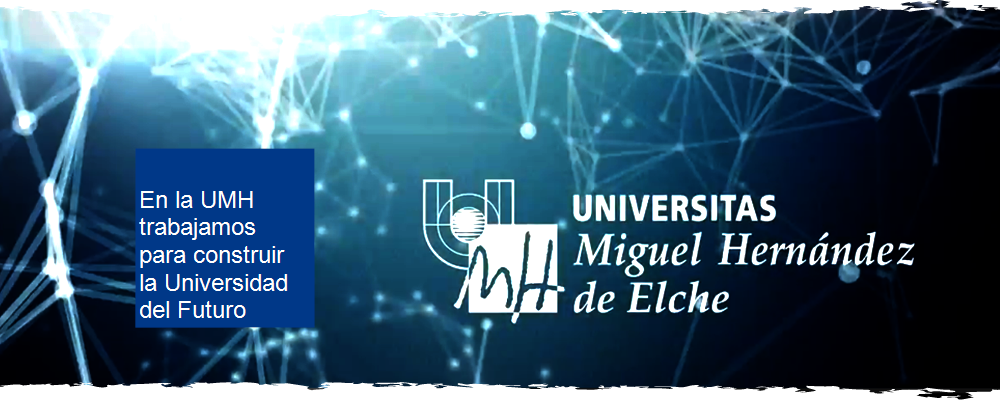 Renovación Acreditación UMH 2015-2016
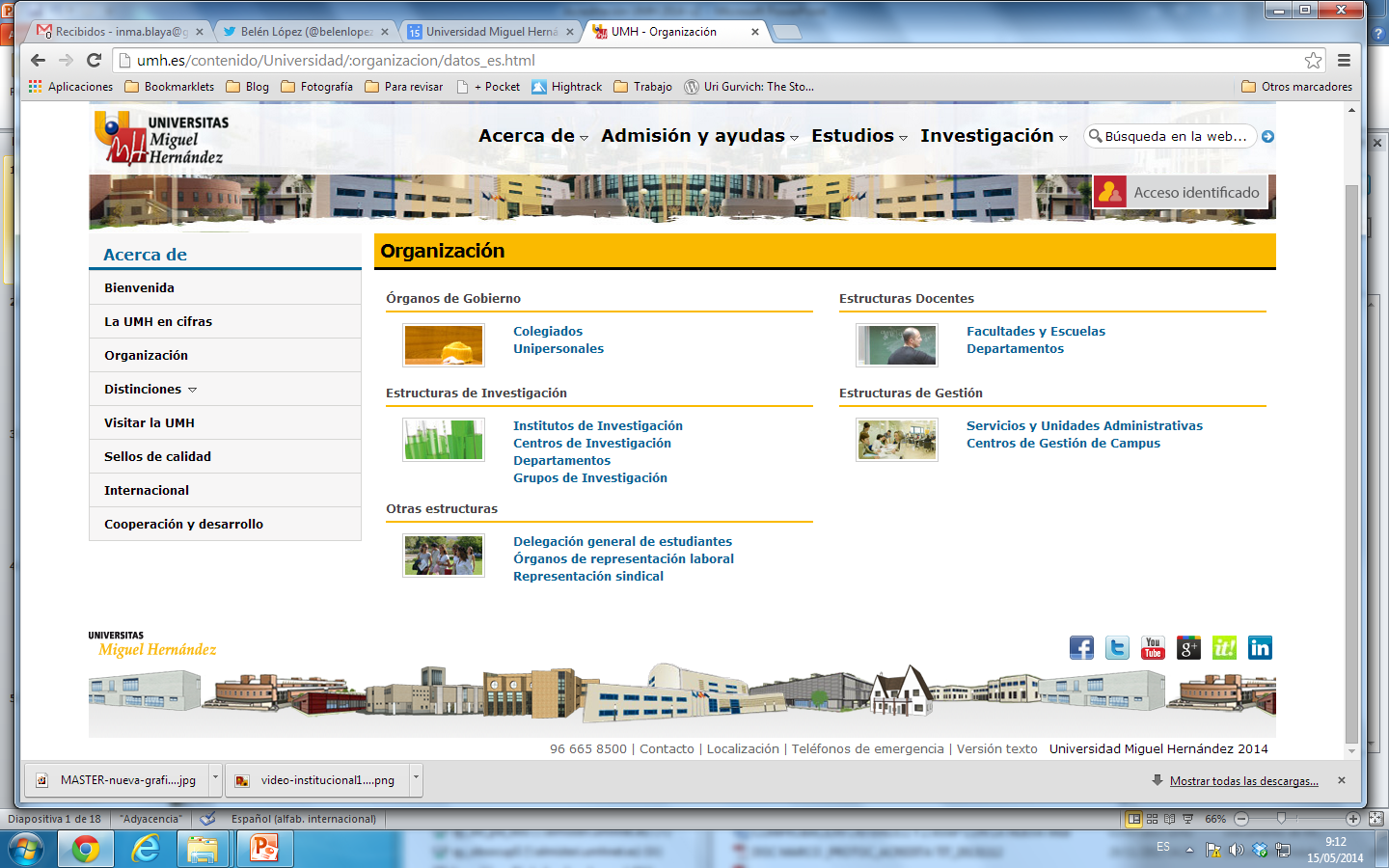 ACREDITACIÓN EN LA UMH
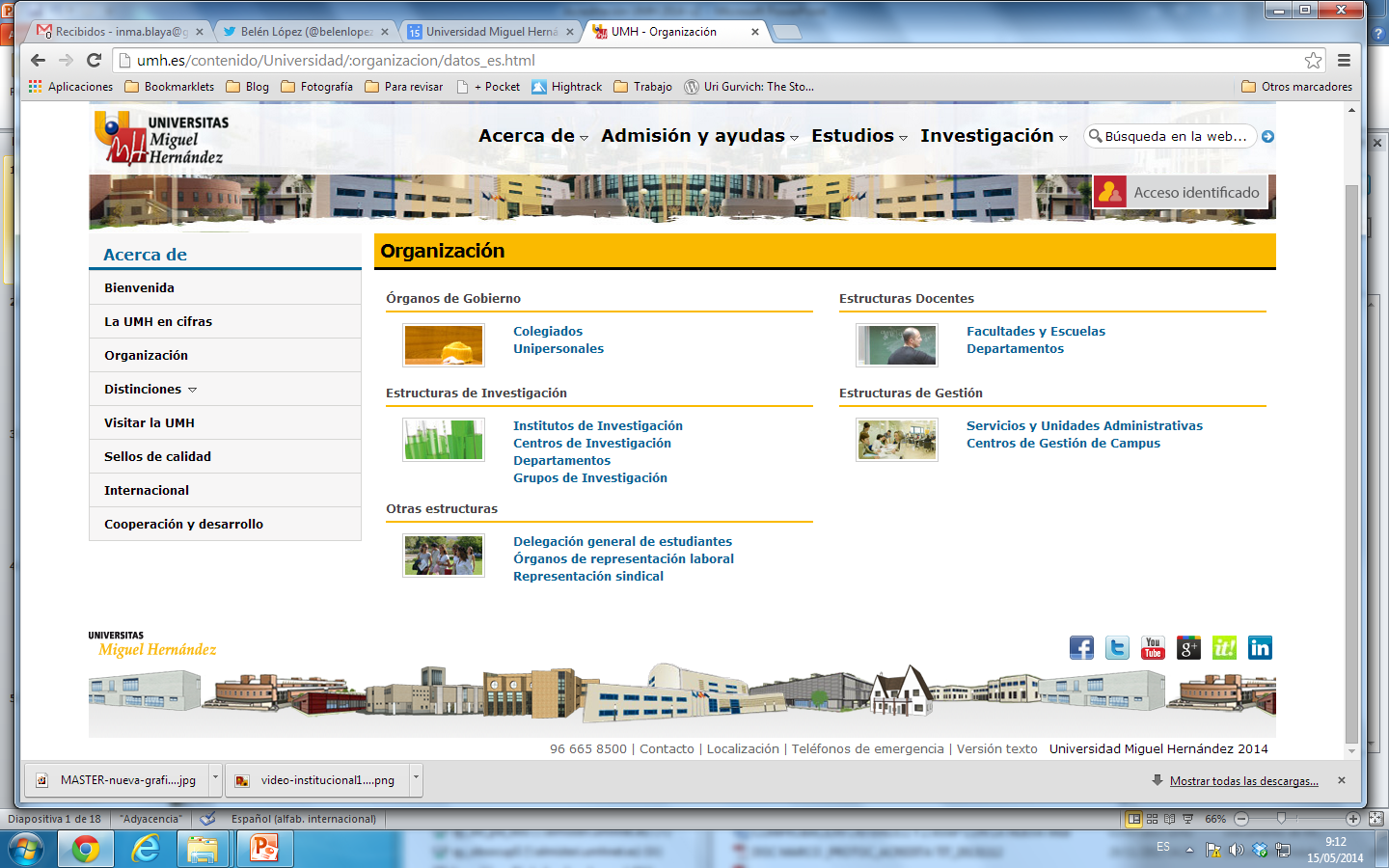 1. Garantía de calidad títulos
Marco normativo
El título deberá justificar ---
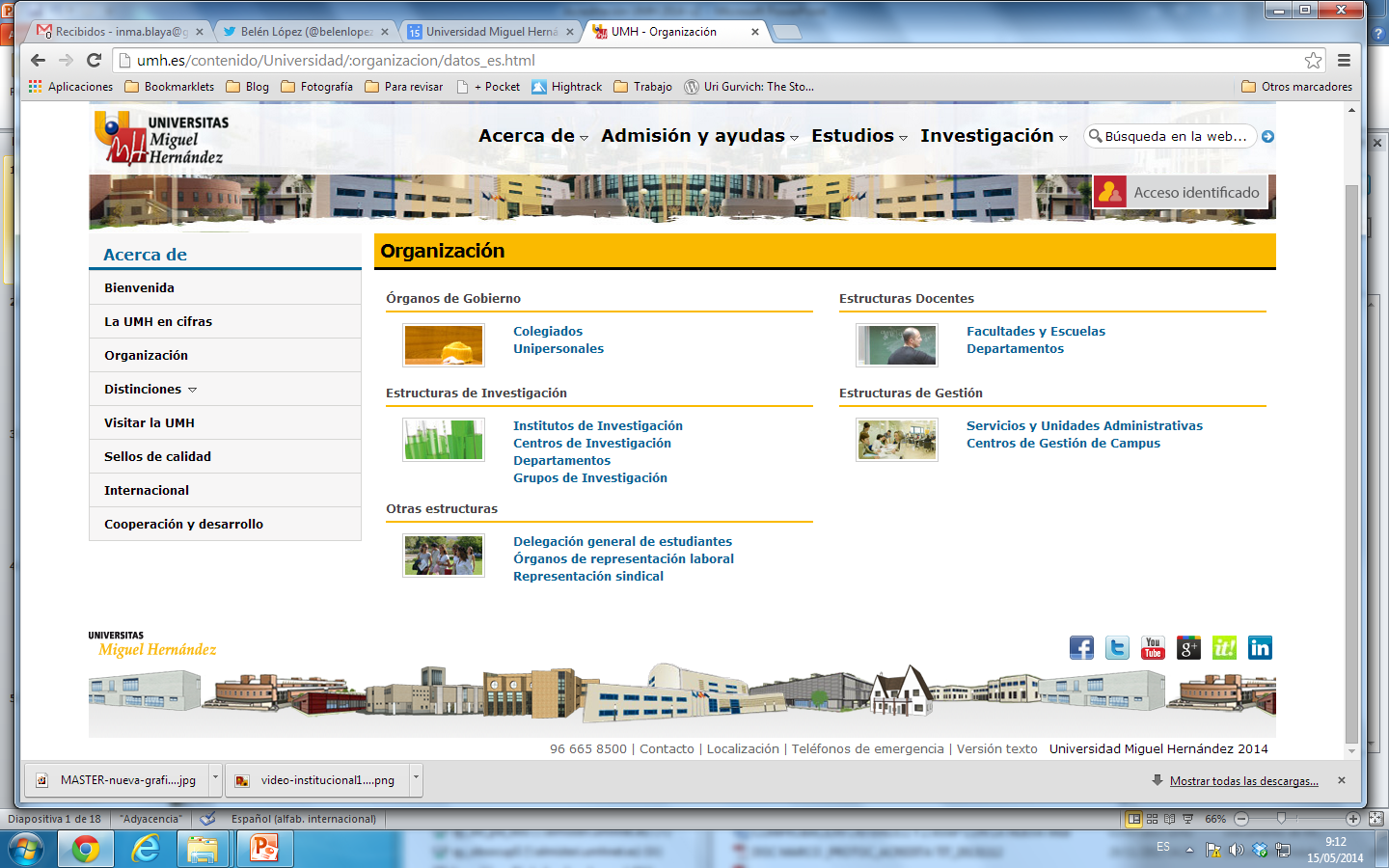 3. Renovación de la acreditación
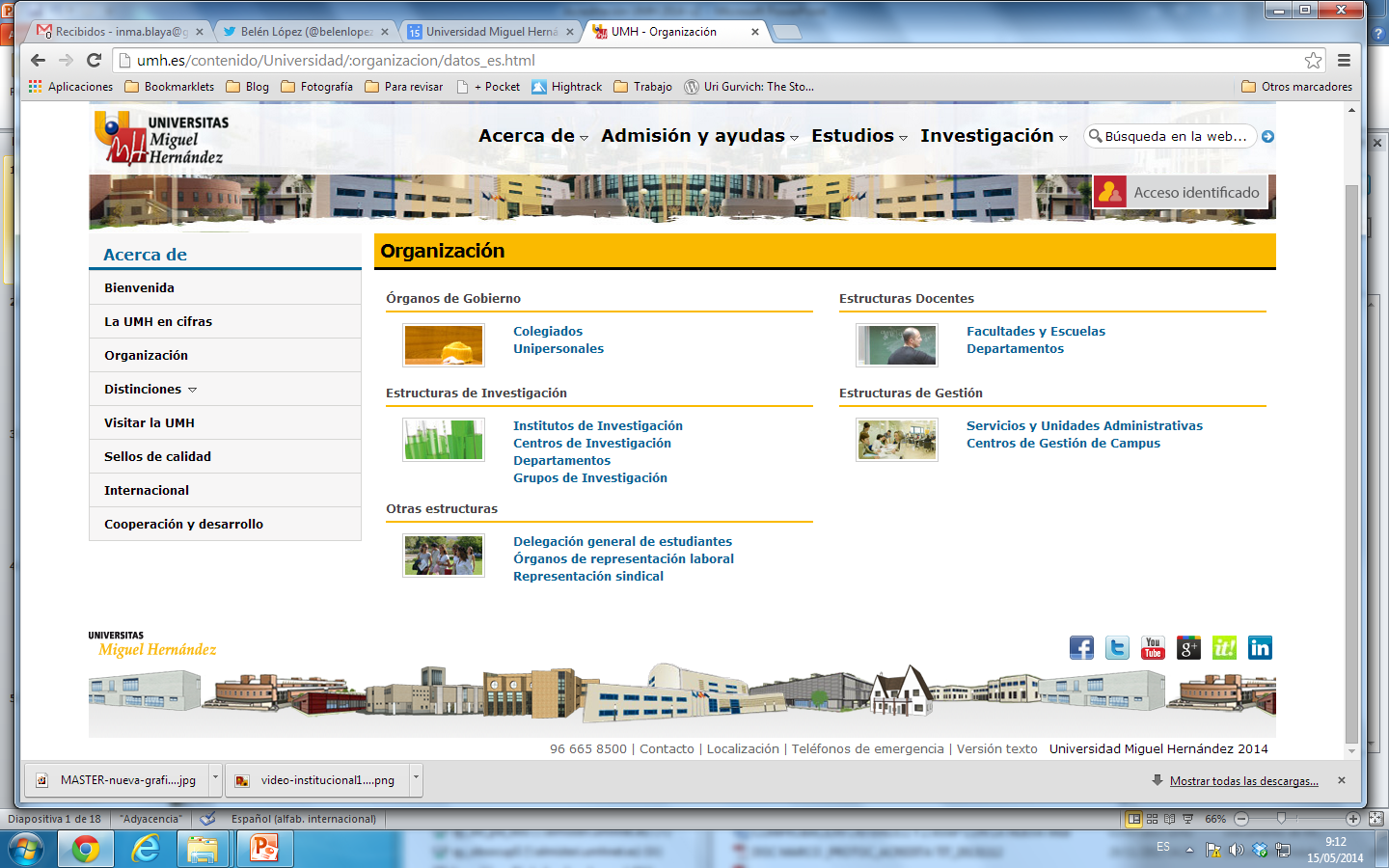 3. Renovación de la acreditación
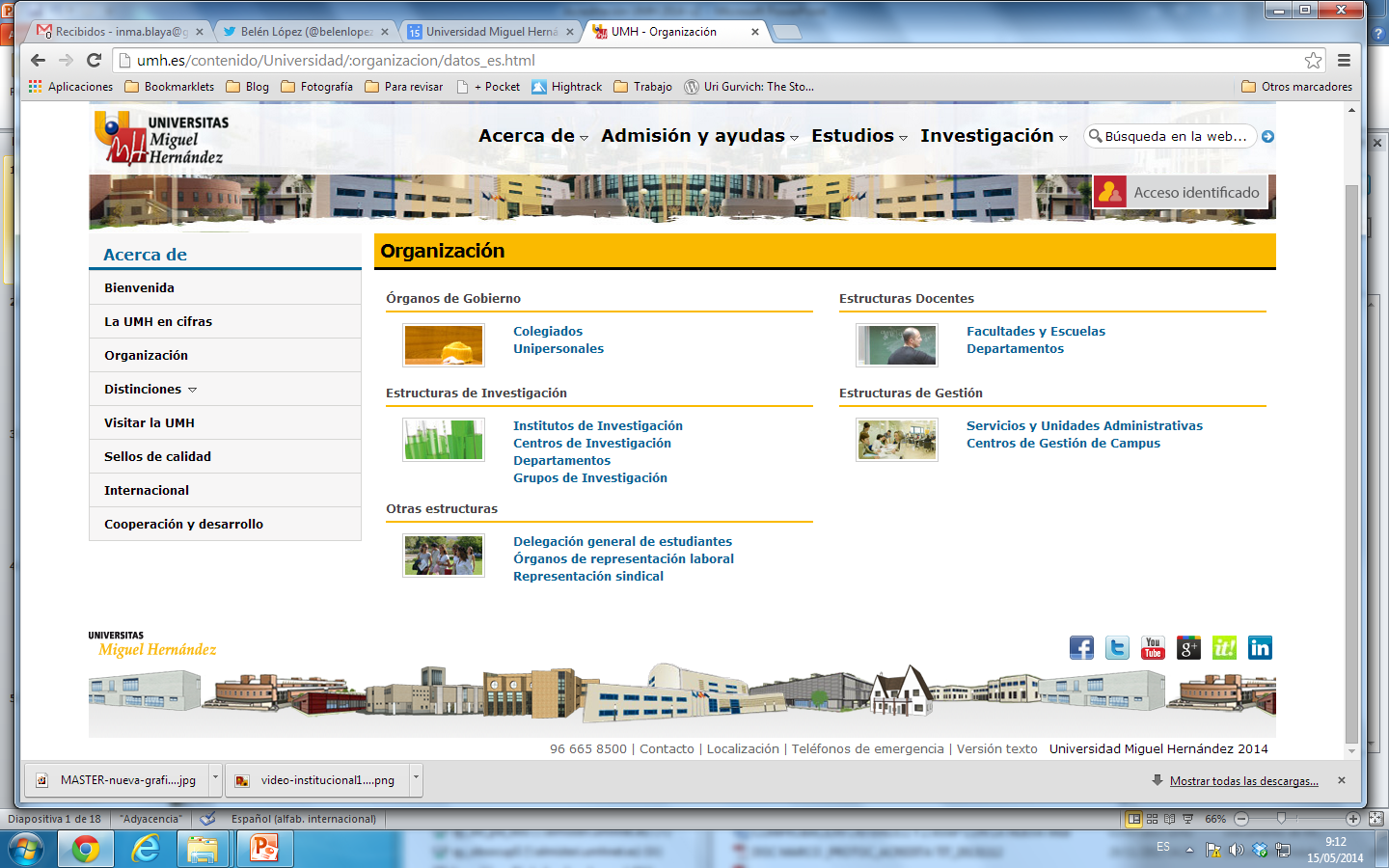 3. Renovación de la acreditación
Criterios de evaluación
DIMESIÓN 1: GESTIÓN DEL TÍTULO
CRITERIO 1: Organización y desarrollo
CRITERIO 2: Información y transparencia
CRITERIO 3: Sistema Garantía Interna de Calidad (SGIC)
DIMESIÓN 2: RECURSOS
CRITERIO 4:Personal académico
CRITERIO 5: Personal de apoyo, Recursos materiales y servicios
DIMESIÓN 3: RESULTADOS
CRITERIO 6: Resultados de aprendizaje
CRITERIO 7: Indicadores de satisfacción y rendimiento
3. Renovación de la acreditación
Criterios de evaluación
Cada directriz se concreta en:
Aspectos a considerar para valorar el cumplimiento de la directriz
Información en la que se basa el análisis:
Evidencias e indicadores en los que sustentar las valoraciones
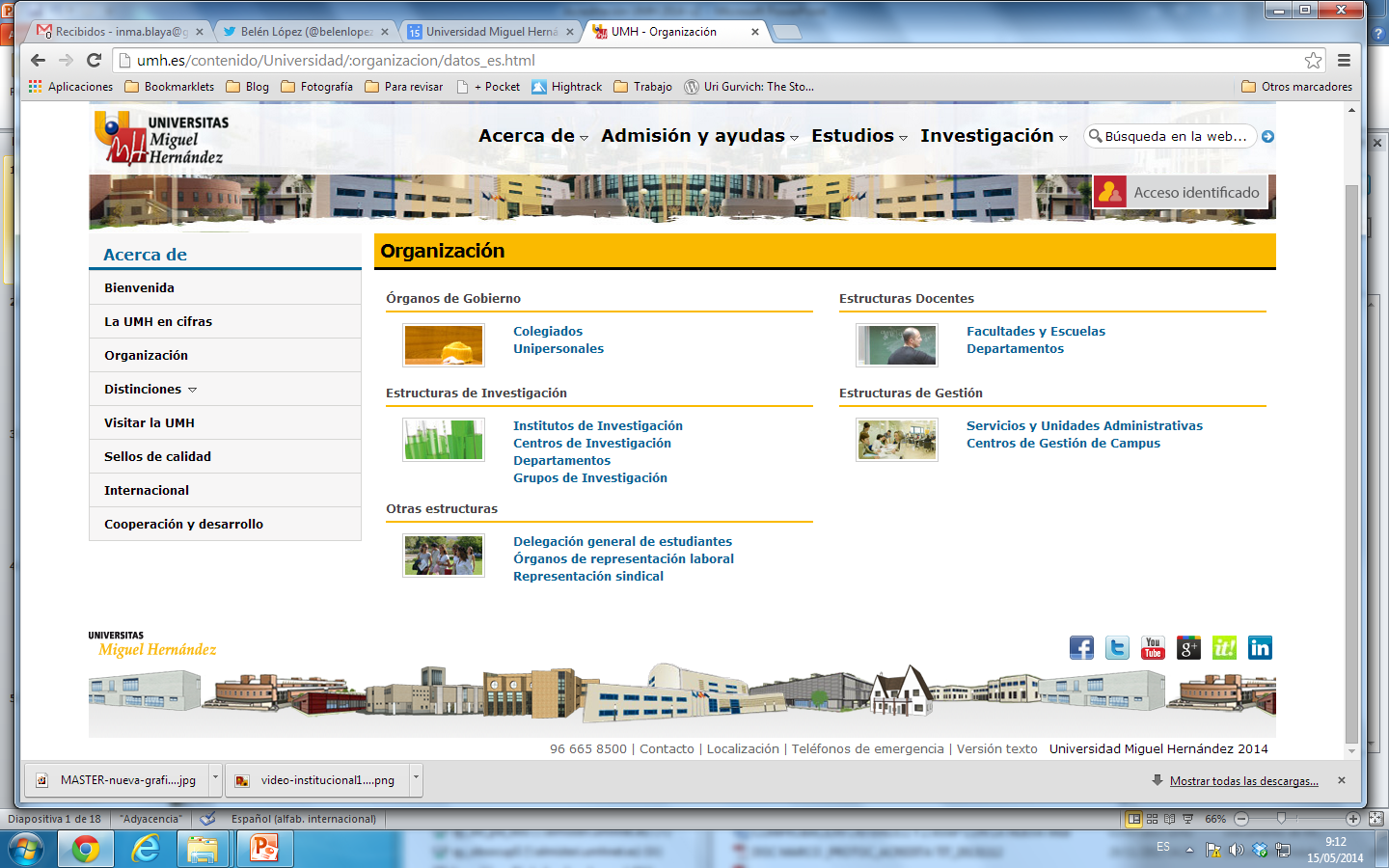 3. Renovación de la acreditación
Criterio 1: Organización y desarrollo
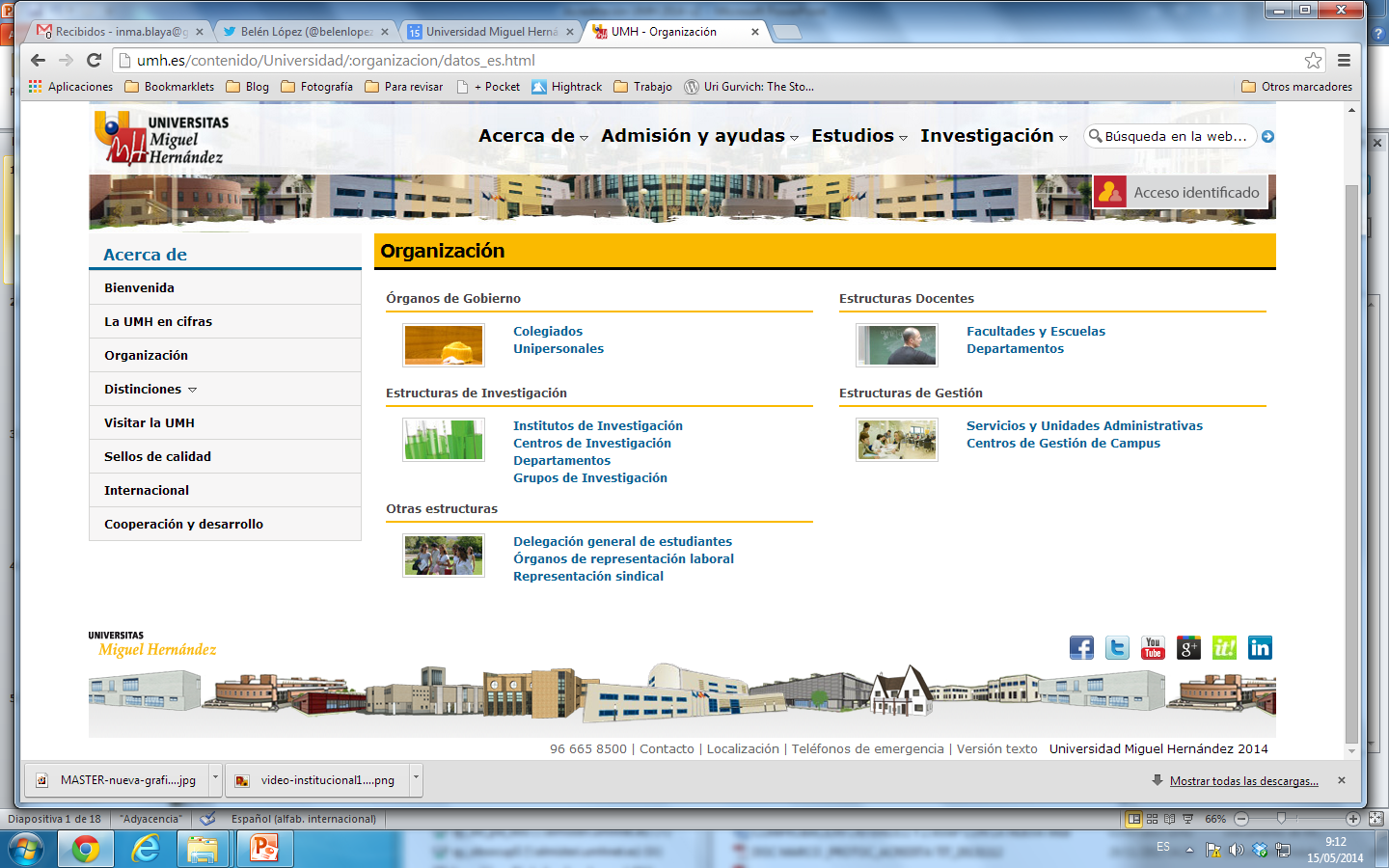 3. Renovación de la acreditación
Criterio 2: Información y Transparencia
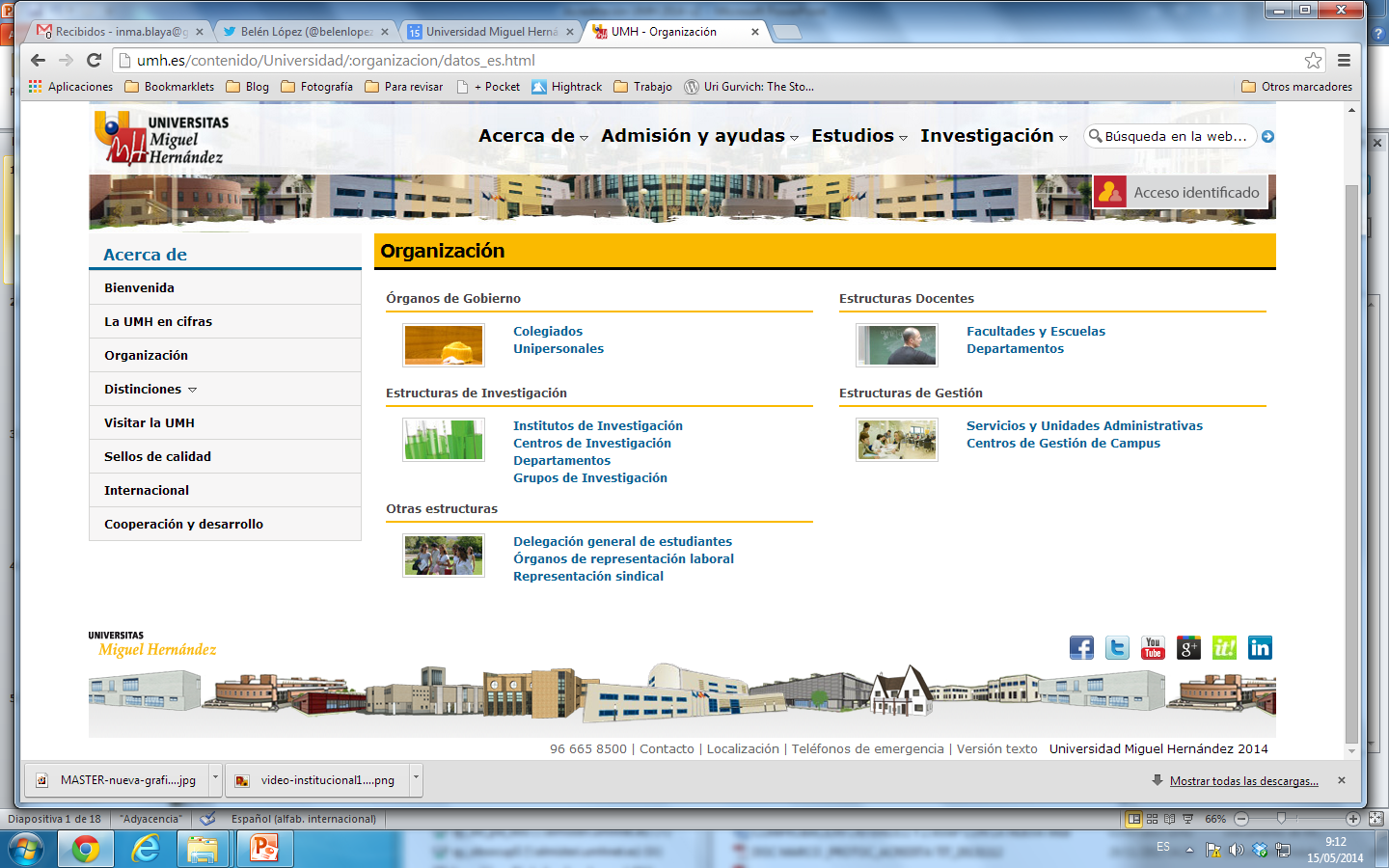 3. Renovación de la acreditación
Criterio 3: SGIC
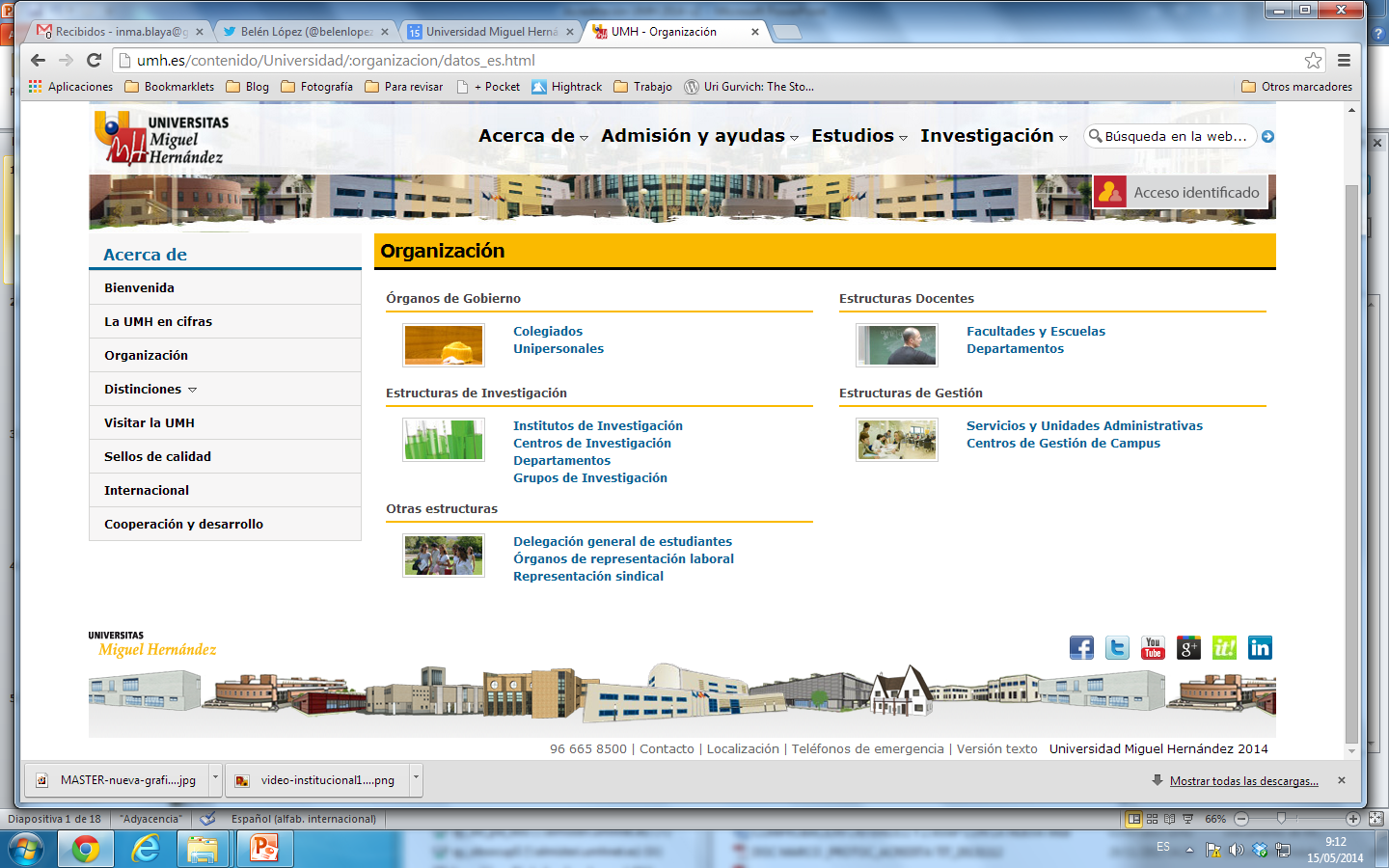 3. Renovación de la acreditación
Criterio 4: Personal académico
3. Renovación de la acreditación
Criterio 5: Personal de apoyo, recursos materiales y servicios
3. Renovación de la acreditación
Criterio 6: Resultados de aprendizaje
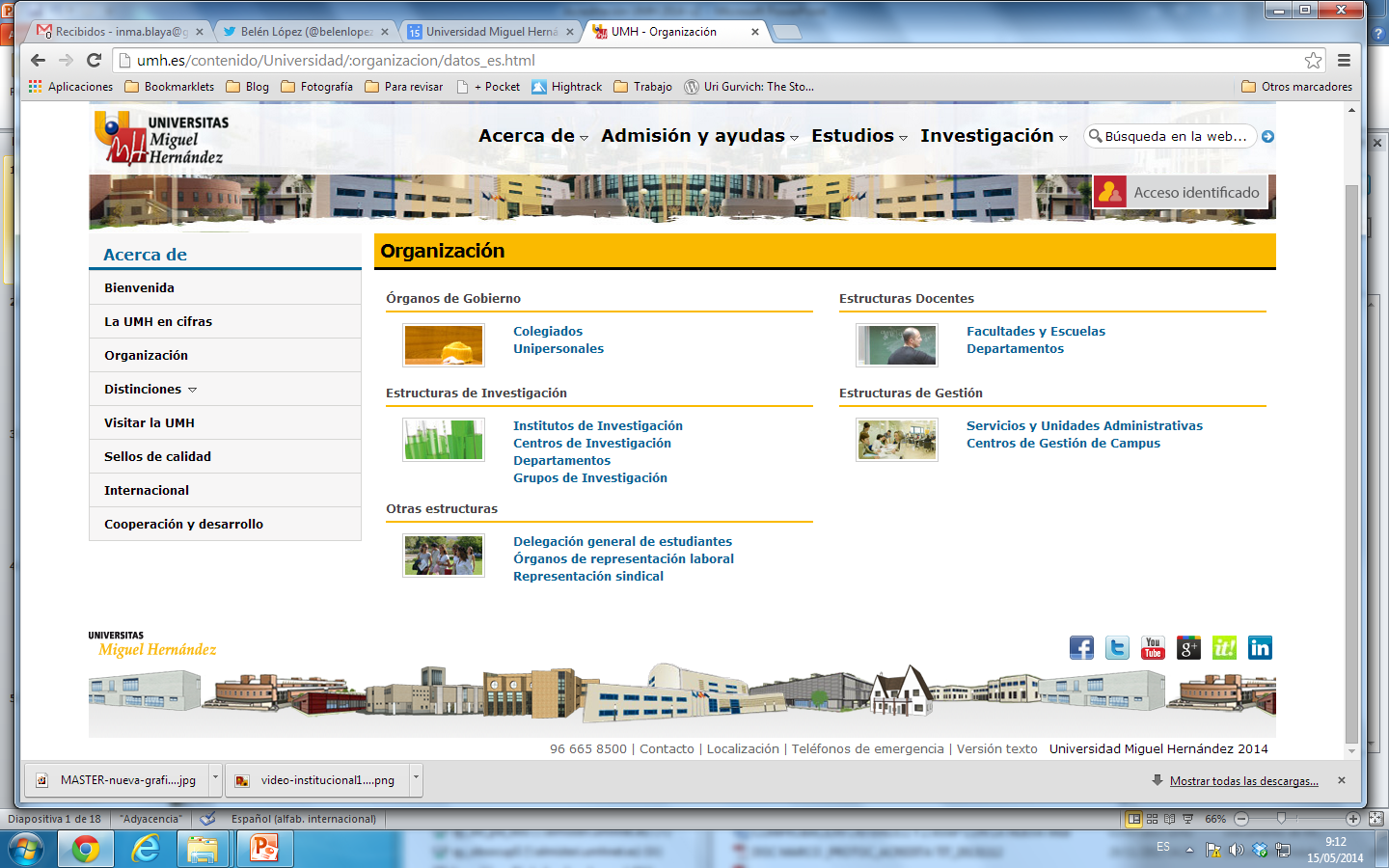 3. Renovación de la acreditación
Criterio 7: Indicadores de satisfacción y rendimiento
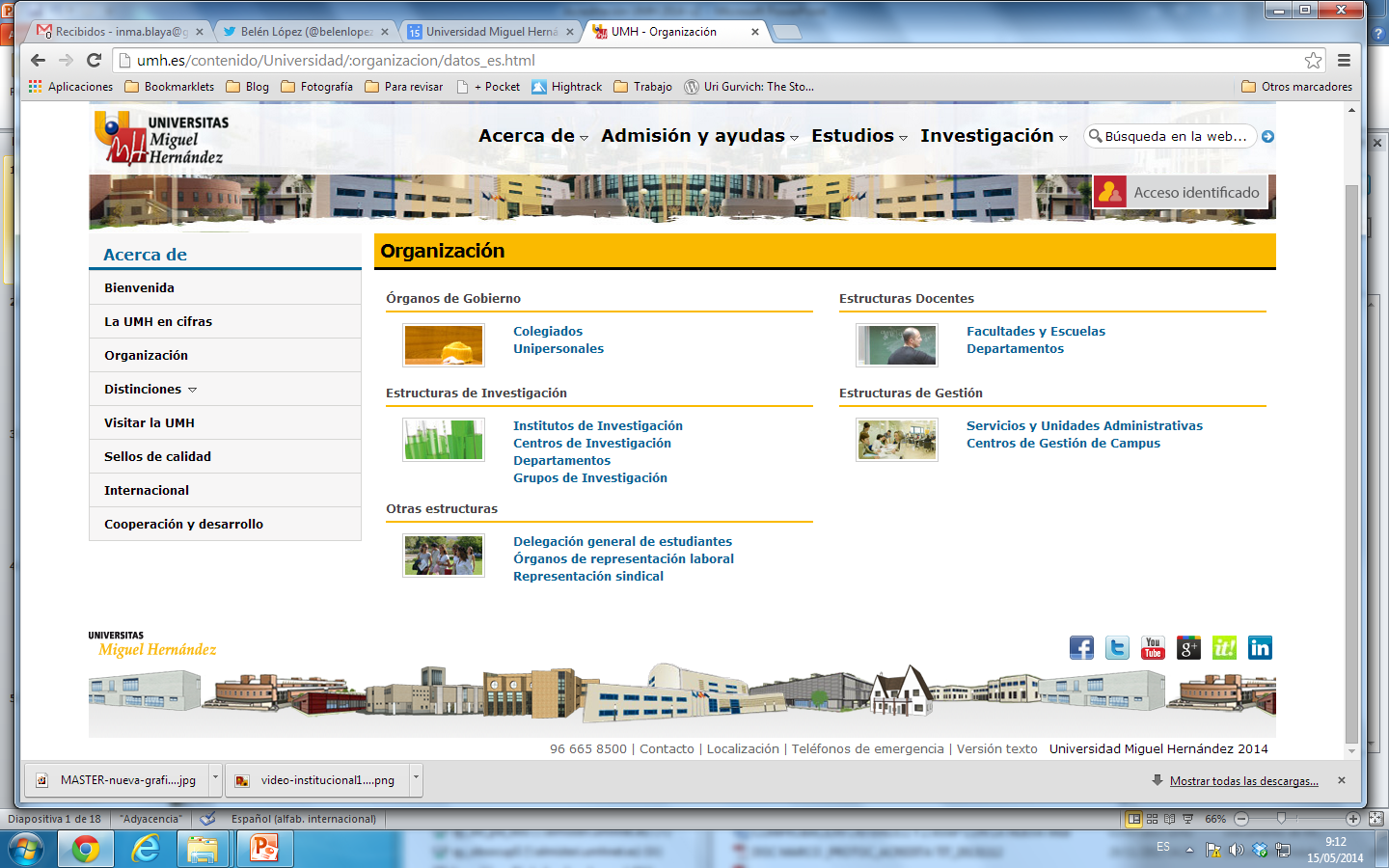 3. Renovación de la Acreditación
Para superar la acreditación es imprescindible valoración “B” en:
Criterio 4: Personal académico
Criterio 5: Personal de apoyo, recursos materiales y servicios
Criterio 6 Resultados de aprendizaje
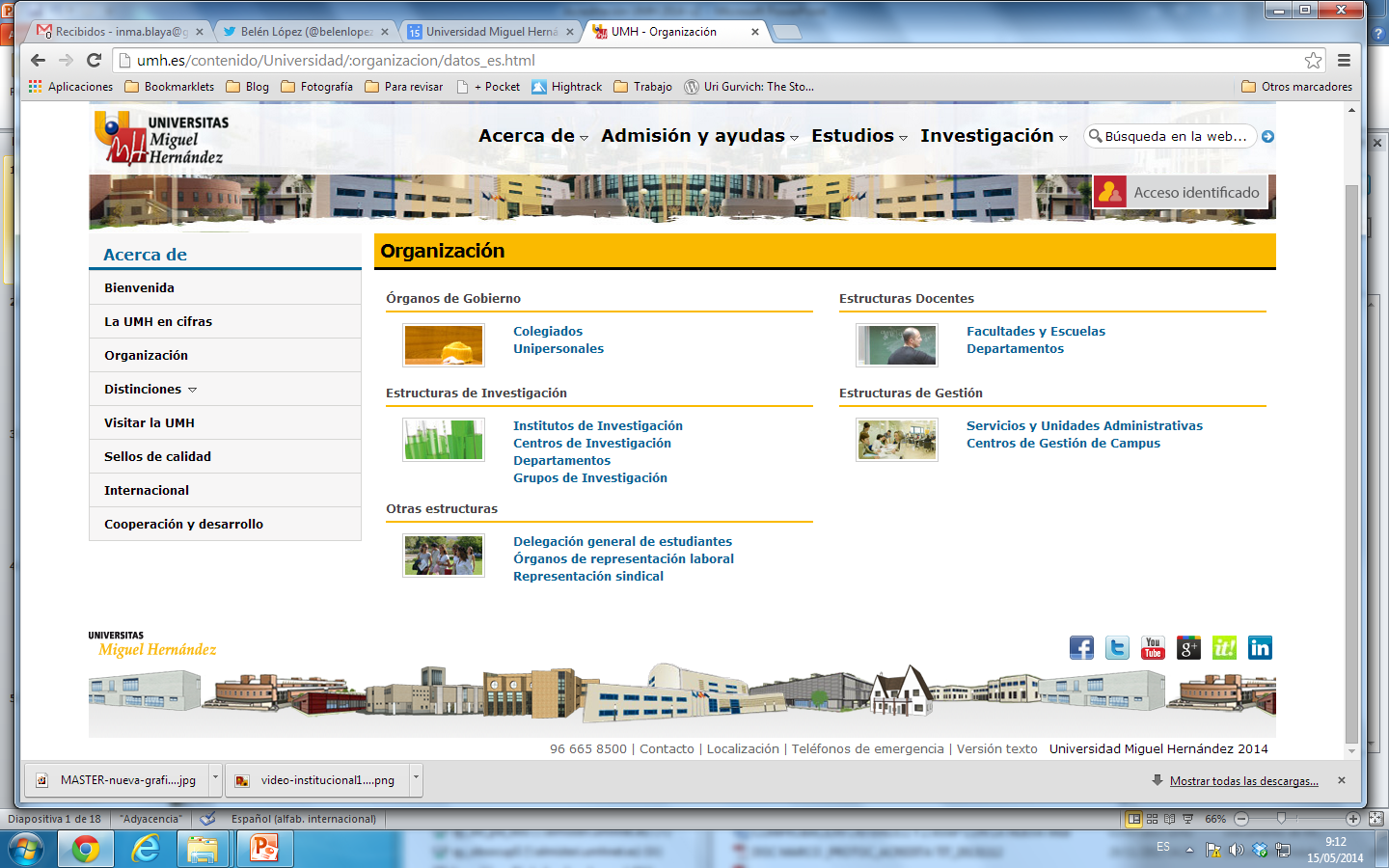 3. Renovación de la acreditación
Calendario UMH
*(fecha por determinar a la espera de la recepción del Informe de evaluación para la renovación de la acreditación del máster que está participando)
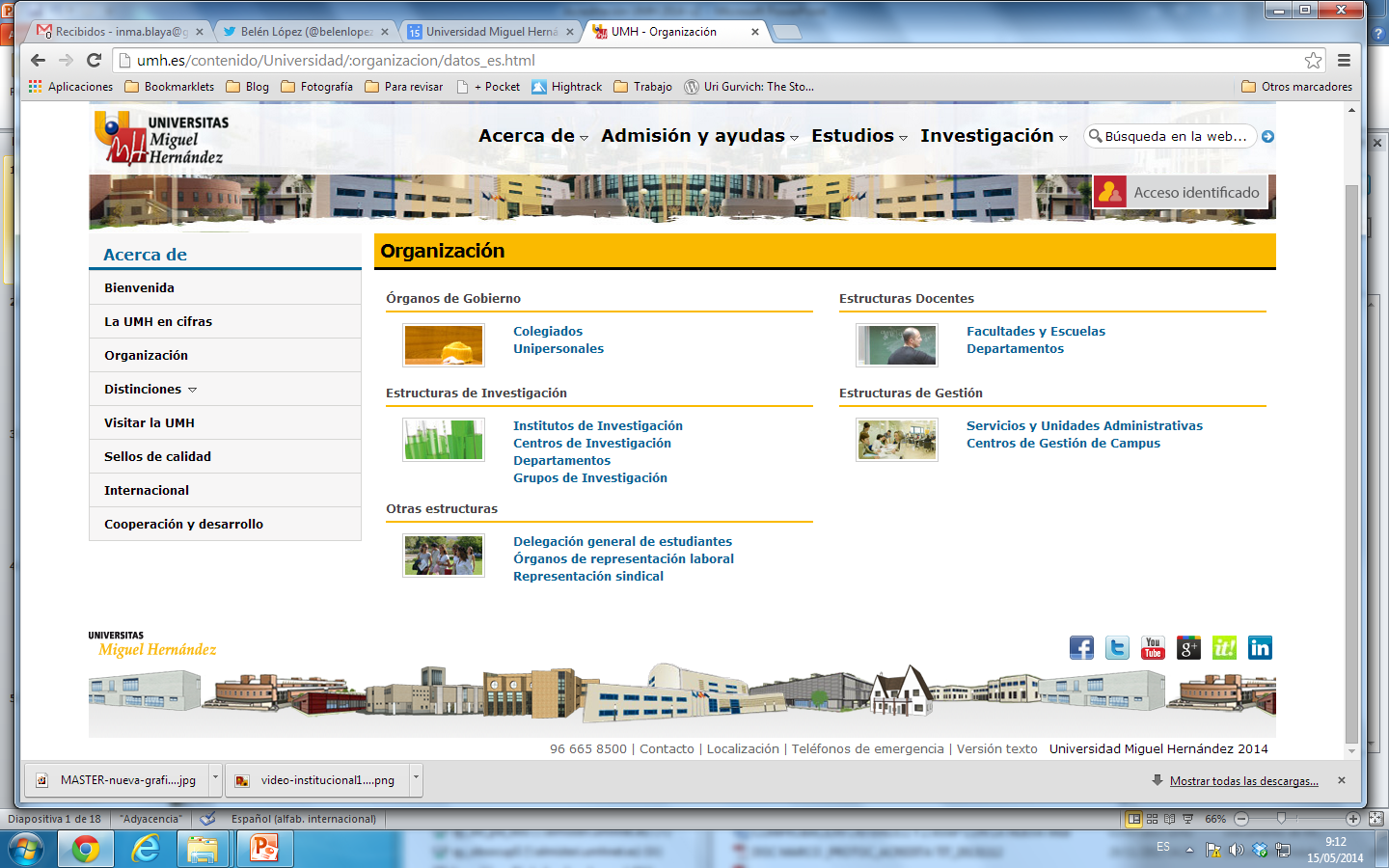 4.Agentes implicados
Facultad/Escuela
Facultad
Escuela
Facultad
Escuela
Serv Planificación Calidad
Directora de área acreditación (VE)
Departamentos
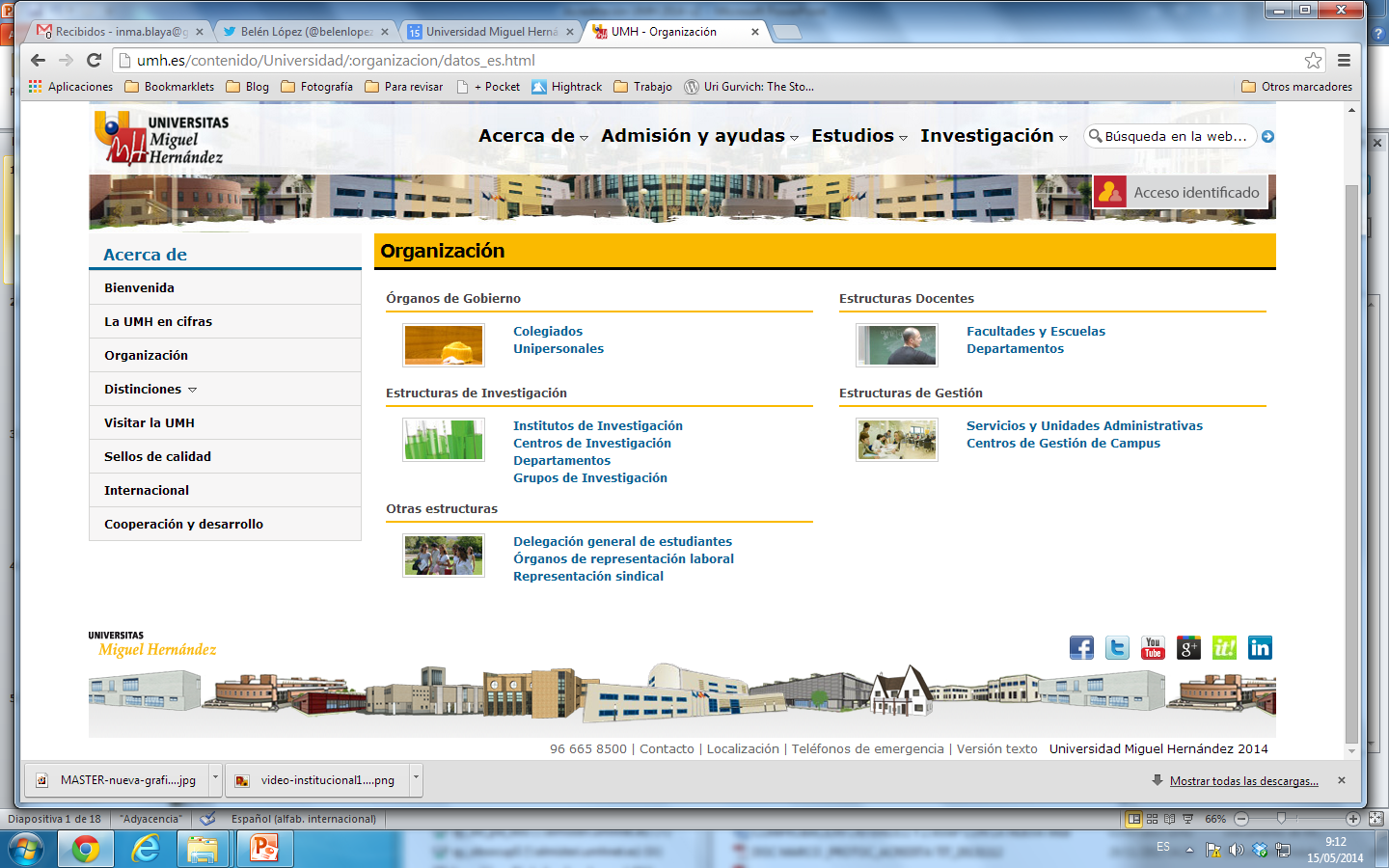 AVAP
Serv Gestión Estudios